Lecture 5Sept. 9th ,2019
Lab report 1 due  Thursday, Sept 12th at the beginning of your lab. 
Questions?-
Where were we?
Cell cycle---Sketch it.  Think about the details of Interphase, and Mitosis
Cells will be 2N in mitosis, but each chromosome will duplicate in S-phase
How did your practice with a mosquito somatic cell go?  
How many chromosomes after S-phase?
How many chromatids after S-phase?
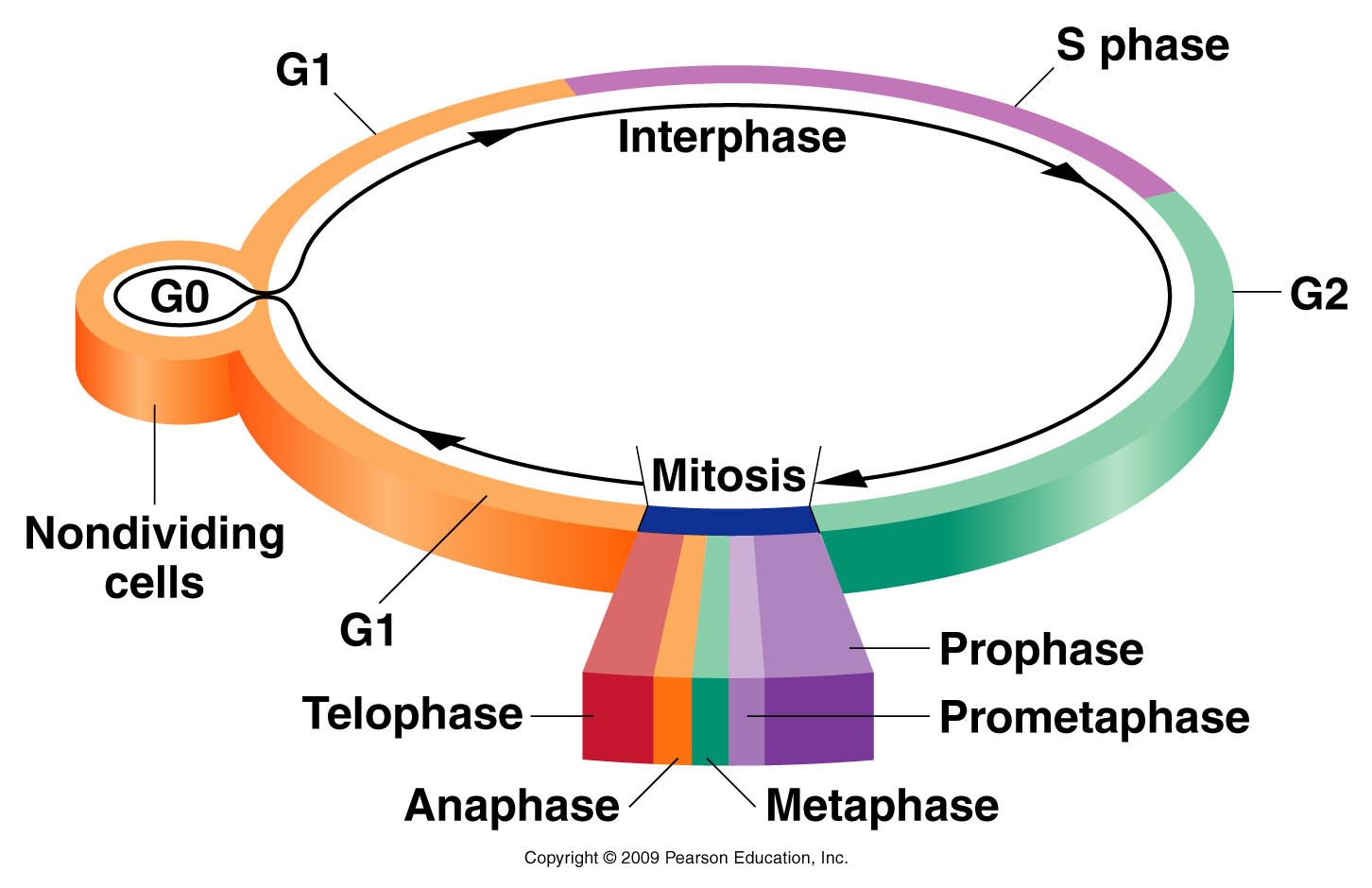 Figure 2.5
[Speaker Notes: Figure 2-5 The intervals comprising an arbitrary cell cycle. Following mitosis, cells enter the G1 stage of interphase, initiating a new cycle. Cells may become nondividing (G0) or continue through G1, where they become committed to begin DNA synthesis (S) and complete the cycle (G2 and mitosis). Following mitosis, two daughter cells are produced and the cycle begins anew for both cells.]
Cell cycle must be carefully regulated
In multicellular organisms, cells divide at different rates depending on their lifespan and purpose.  (Cell division is most rapid during embryonic development.  After that, cells of different tissues divide at different  rates)
Cancer is the result of dis-regulated cell division.  (Chapter 19*—Please read and study Sections 19.3 through 19.6)
The cell cycle can pause if necessary at specific points if the cell is not ready to advance to produce two perfect daughter cells
Cell cycle checkpoints
G1/S border—cell monitors its size and DNA quality
G2/M border---cell monitors completeness of DNA synthesis and checks for DNA damage
Within mitosis—Cell monitors spindle formation proper attachment of spindle to chromosomes
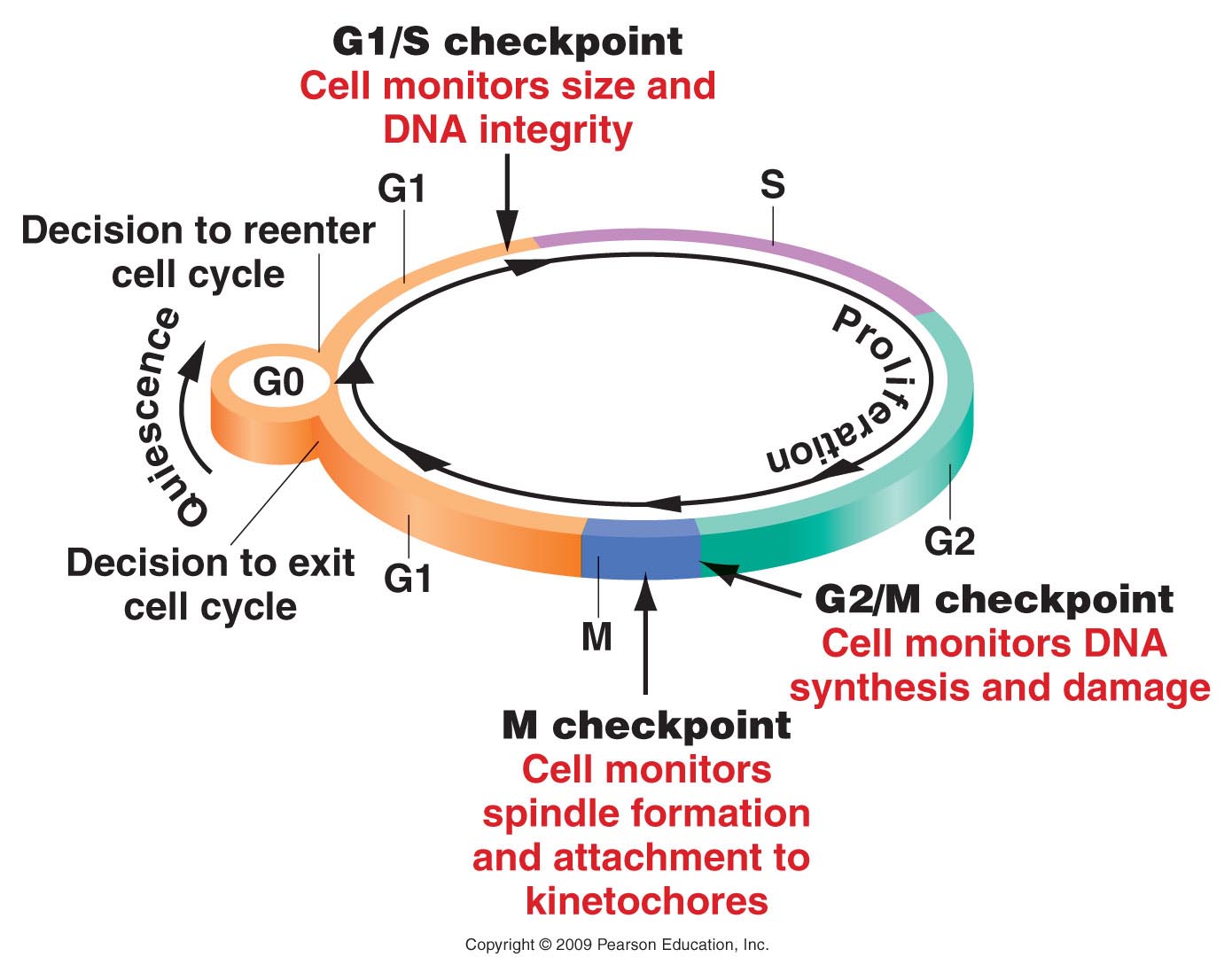 Figure 20.5
[Speaker Notes: Figure 20-5 Checkpoints and proliferation decision points monitor the progress of the cell through the cell cycle.]
Normally a cell will pause (at one of the checkpoints) if it has incurred DNA damage or lacks the resources it needs to carry out perfect cell division.
If these checkpoints fail, a cell will start to accumulate DNA damage(mutations in genes), which in turn may lead to more defects in the checkpoints (which control cell division rate)….so the cell divides more…which causes it to replicate its DNA more, which leads to more mutations, some of which are in checkpoint genes....so the cell divides more....
Cells that have accumulated many mutations, such that regulation of cell division/mitosis is lost--- become piles of cells--tumors----CANCER.
Let’s clarify--
Cancer is an abnormal accumulation of cells.

Each cancer is essentially clonal---originating from one cell.

The original cell has lost some aspect of cell division control, which can lead to further loss of control— and the result is lots of cells.
Some of the DNA damage/mutations are easy to spot.
Extra chromosomes
Missing chromosomes
Broken or fused chromosomes
Since genes reside on/in chromosomes, extra chromosomes mean extra copies of genes, missing chromosomes mean missing genes…broken and fused chromosomes mean parts of genes may be missing or fused together.
Karyotype from tumor cells from brain cancer---YIKES!
If working normally, a cell cycle pause may allow the cell to repair DNA damage, accumulate resources, or grow so that it can divide and produce 2 healthy cells.
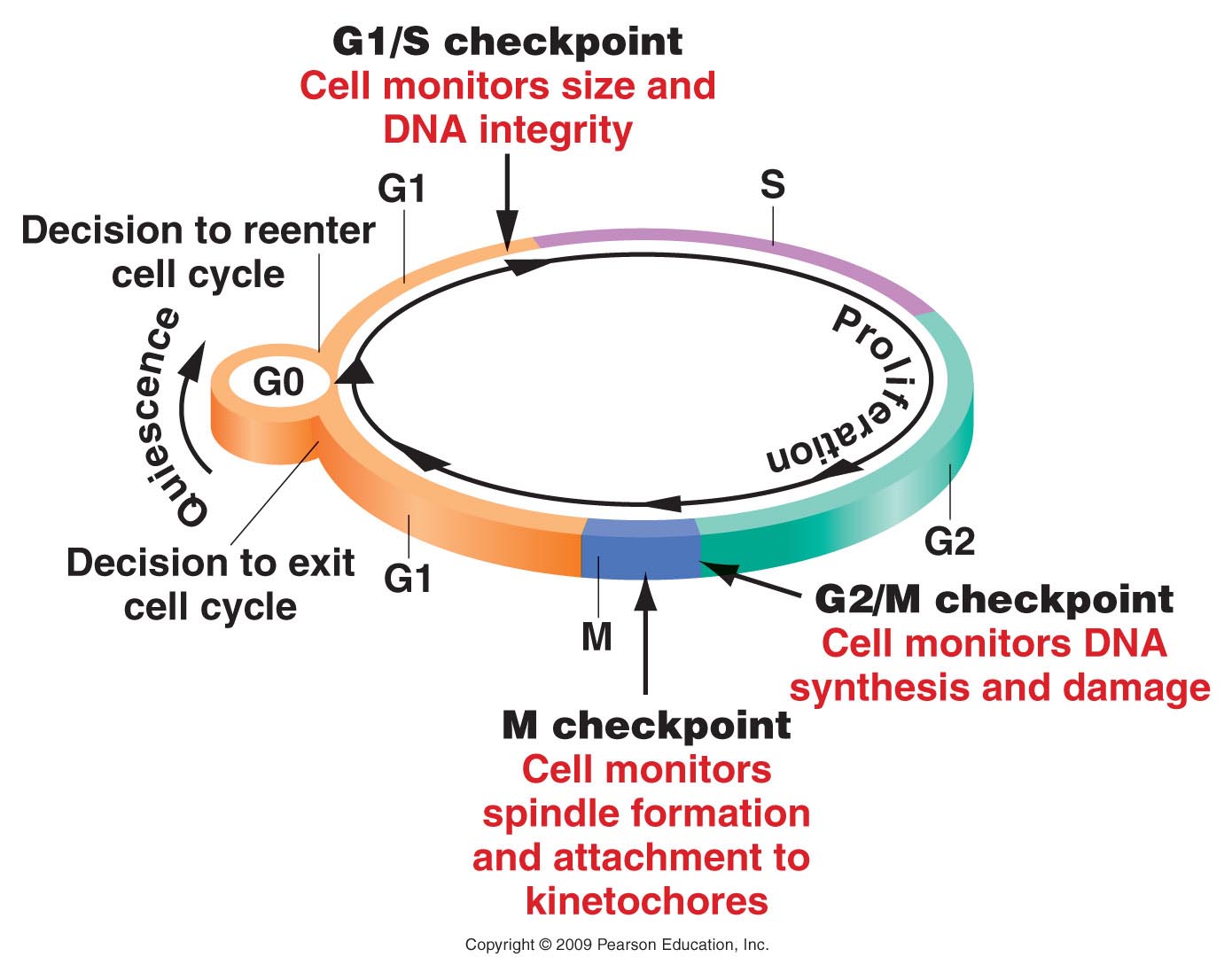 Figure 20.5
[Speaker Notes: Figure 20-5 Checkpoints and proliferation decision points monitor the progress of the cell through the cell cycle.]
Specific proteins work together to move the cell past cell cycle checkpoints.
Cyclins (which accumulate and disappear over time—in cycles)
Cyclin-dependent kinases (proteins which bind to cyclins and are enzymes which add phosphate groups to other proteins.
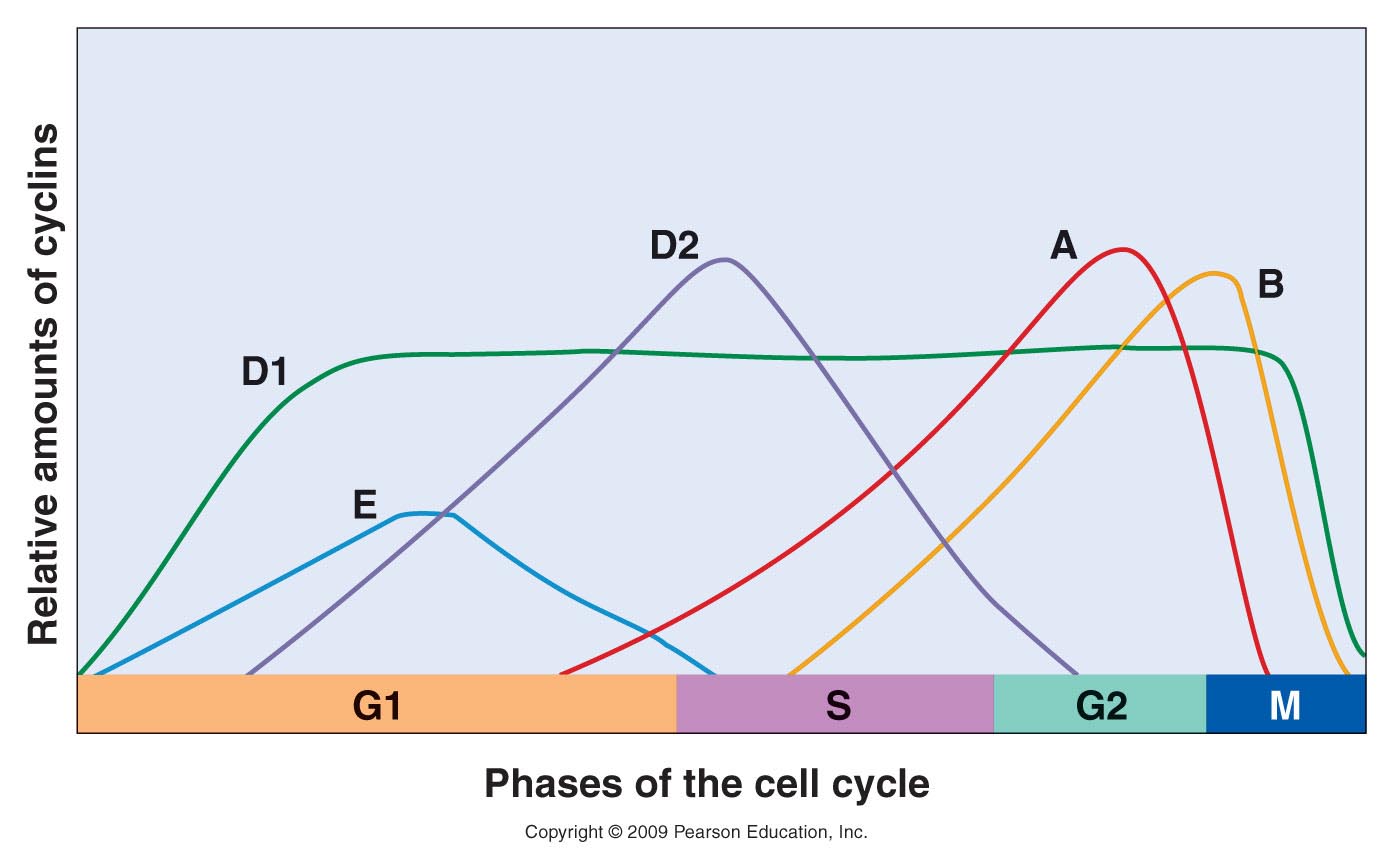 Figure 20.6
[Speaker Notes: Figure 20-6 Relative expression times and amounts of cyclins during the cell cycle. Cyclin D1 accumulates early in G1 and is expressed at a constant level through most of the cycle. Cyclin E accumulates in G1, reaches a peak, and declines by mid S phase. Cyclin D2 begins accumulating in the last half of G1, reaches a peak just after the beginning of S, and then declines by early G2. Cyclin A appears in late G1, accumulates through S phase, peaks at the G2/M transition, and is rapidly degraded. Cyclin B peaks at the G2/M transition and declines rapidly in M phase.]
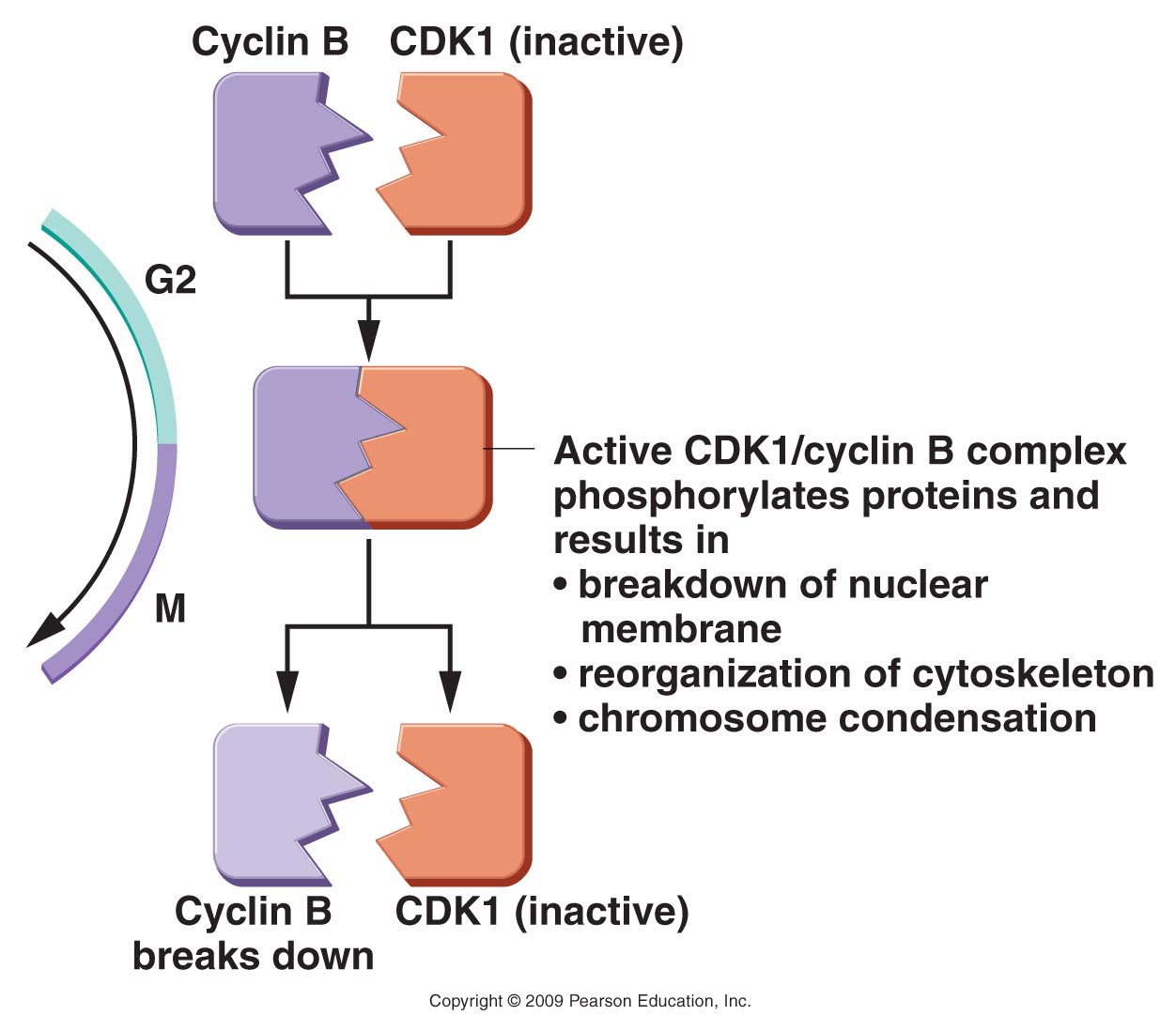 Figure 20.7
[Speaker Notes: Figure 20-7 Transition from G2 to M phase is controlled by CDK1 and cyclin B. These molecules interact to form a complex that adds phosphate groups to cellular components. These in turn bring about the structural and biochemical changes necessary for mitosis (M phase).]
Some cells cannot safely progress to/through mitosis---then what?
Cells with incomplete DNA replication or severely damaged DNA must not divide—cannot risk passing on incomplete or damaged genome to new cells.
These cells normally undergo a controlled, programmed cell death—APOPTOSIS
Sacrificing one cell saves the organism if it prevents the development of cancer.
Many genes/proteins are   involved in cell cycle regulation
Cyclins
CDKs				

P53
RB1
BAX
Promote cell division
Inhibit cell division or promote apoptosis
So-called “cancer genes” are really mutant forms of genes that regulate cell division
Proto-oncogenes---genes that promote cell division (mutant forms push cells to divide too often)

Tumor-suppressor genes—genes that stop or slow cell division (mutant forms fail to stop cells from dividing when they have defects in DNA)
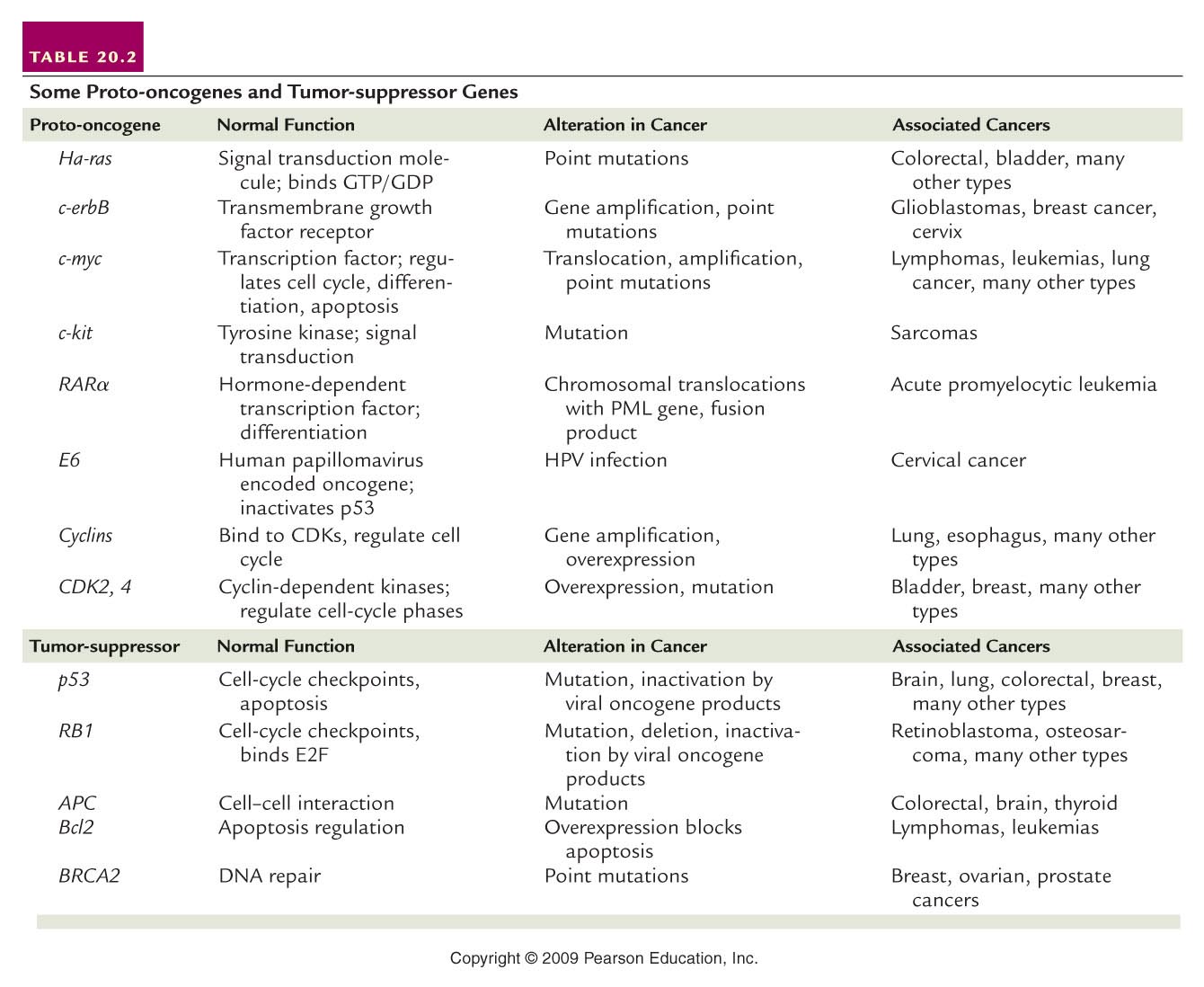 Table 20.2
[Speaker Notes: Table 20-2 Some Proto-oncogenes and Tumor Suppressor Genes]
P53 (TP53) is the most famous/“infamous” gene associated with human cancer
Normal role is to prevent passage of cell cycle checkpoints in cells with damaged DNA
Regulates cell cycle progression by sensing multiple sources of damage
Loss of both normal copies of p53 results in cells dividing with DNA damage---accumulation of damage, ultimately leads to complete loss of cell division control---cancer.
>50% of all types of cancer show loss of normal p53 activity.
Let’s return to chromosomes
Structurally, what is the different about chromosomes in a cell that is in mitosis and chromosomes in a cell that is in interphase?
The level of condensation.
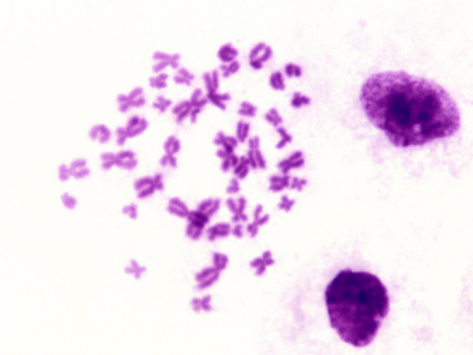 The level of condensation.
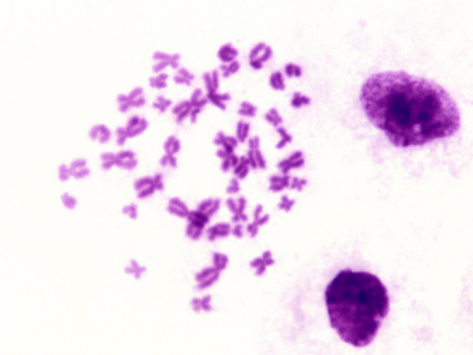 Decondensed, interphase chromosomes
Condensed, metaphase chromosomes
How does it happen?---let’s think about how chromosomes condense-shorten and thicken in preparation for distribution into 2 new daughter cells.

*The only reason the chromosomes become visible in the microscope is because they are thicker.
Chromosomes are DNA associated with proteins
DNA binds and wraps around complexes of histone proteins to form the basic level of DNA structure in cells---the nucleosome.

Nucleosomes associate with each other and with other proteins as the chromosome condenses.

DNA and its associated proteins is referred to chromatin (sometimes the thinnest form of chromosomes, in interphase, is called chromatin)
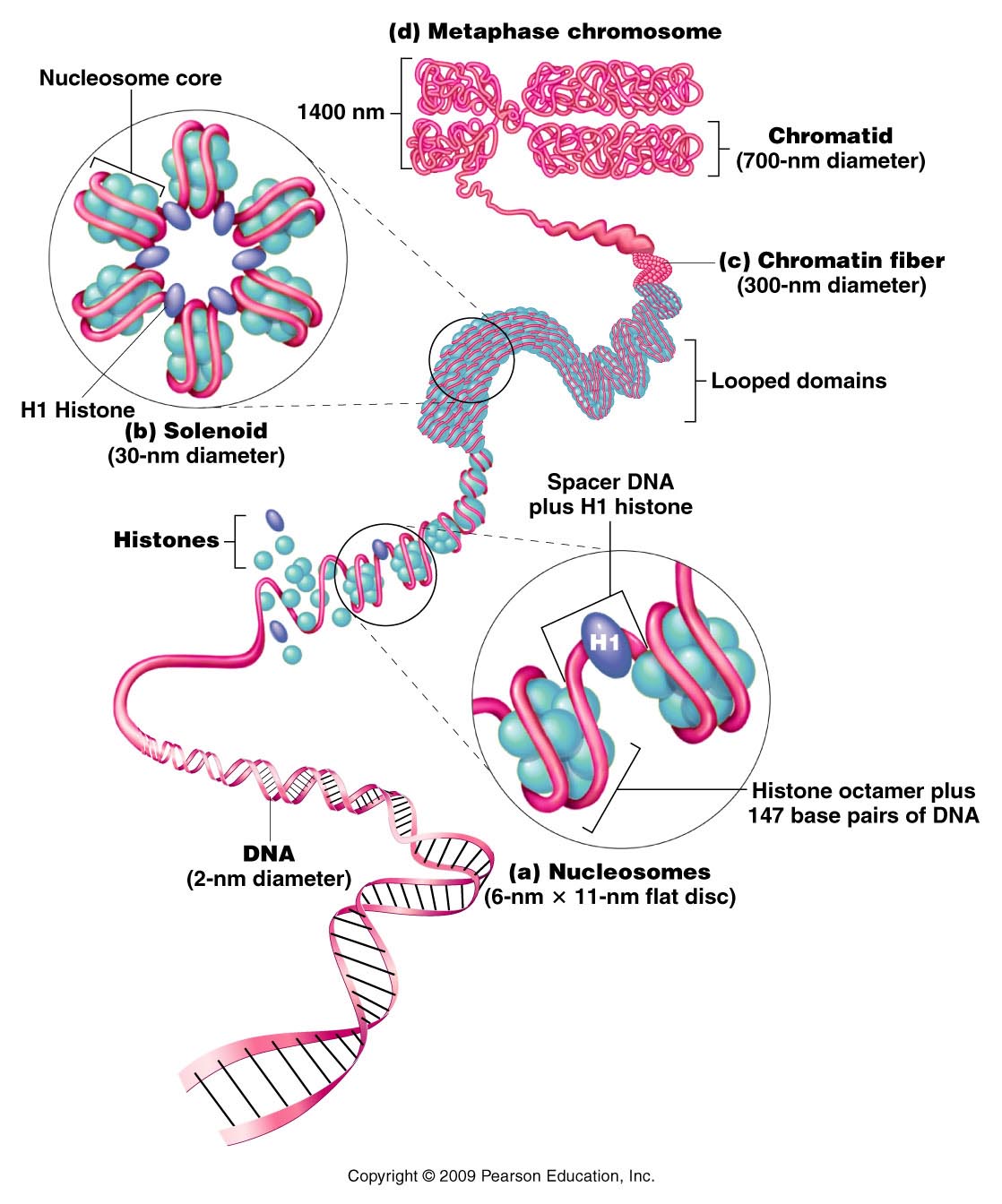 Figure 12.9
[Speaker Notes: Figure 12-9 General model of the association of histones and DNA in the nucleosome, illustrating the way in which the chromatin fiber may be coiled into a more condensed structure, ultimately producing a mitotic chromosome.]
Variation in condensation
Even in fully condensed chromosomes, regions will be coiled more or less tightly than other regions.
DNA takes up stains differently depending on its level of condensation.  This gives rise to the unique banding pattern that allows identification of individual chromosomes.
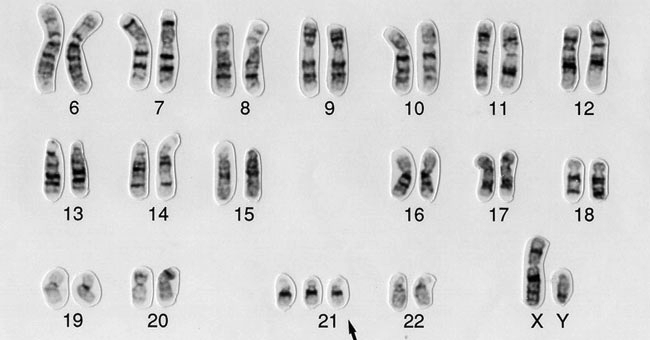 Likewise…in interphase chromosomes (least condensed state) the chromosome varies in level of condensation:
Generally speaking, the more tightly coiled, the less accessible the DNA is for gene expression.

Modification of DNA and of histone proteins affects how coiled/accessible the DNA is.
The study of the level of condensation/compaction of DNA is one aspect of a very important field of genetics called epigenetics. 

Epigenetics deals with features and alterations of DNA that have nothing to do with the ATGC sequence.  
We will come back to this soon.
*Chromosome organization/condensation
Review  handout showing a cartoon of the basic levels of organization of DNA in eukaryotes.

Sections 12.4 and 12.5 are useful for more detail.